WELCOME TOHINGHAM HIGH SCHOOL
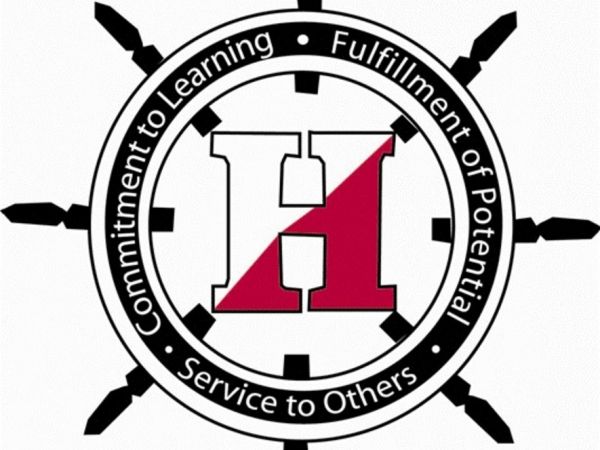 FEBRUARY 27, 2018
TONIGHT’S PROGRAM
RICK SWANSON, PRINCIPAL
JOE CAVANAUGH & KALEY JOHANNES, CLASS OF 2018
SARA ADER, HHS PTO
HEATHER RODRIGUEZ, DIRECTOR OF COUNSELING
JIM QUATROMONI, ATHLETIC DIRECTOR
Q & A
ESSENTIAL QUESTIONS
WHAT IS LIFE LIKE AT HHS?
HOW IS THE HIGH SCHOOL DIFFERENT FROM HMS?
HOW WILL I COMMUNICATE WITH THE SCHOOL?
WHAT IS THE ORIENTATION PROGRAM?
HOW CAN I GET INVOLVED?
OTHER QUESTIONS…
EMPOWERING STUDENT LEADERS…LIKE JOE & KALEY
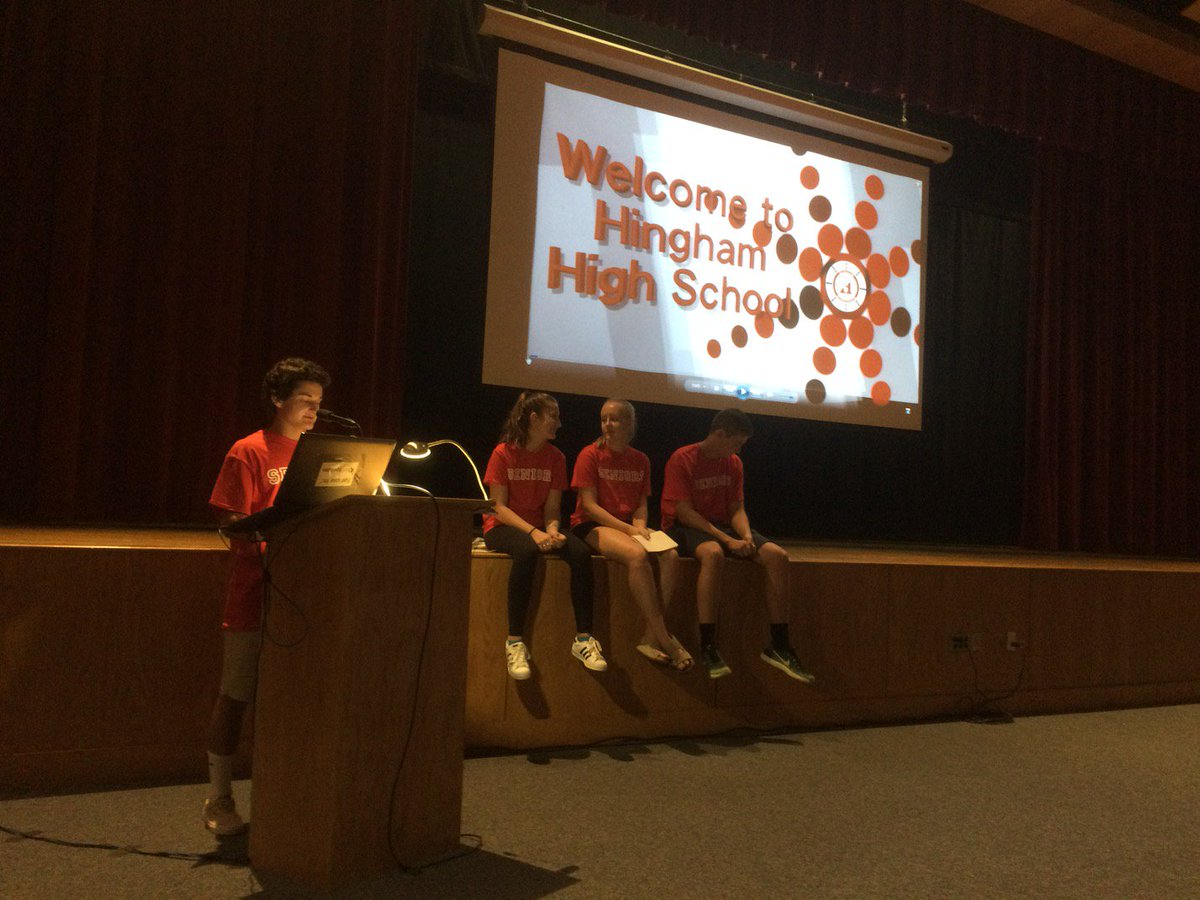 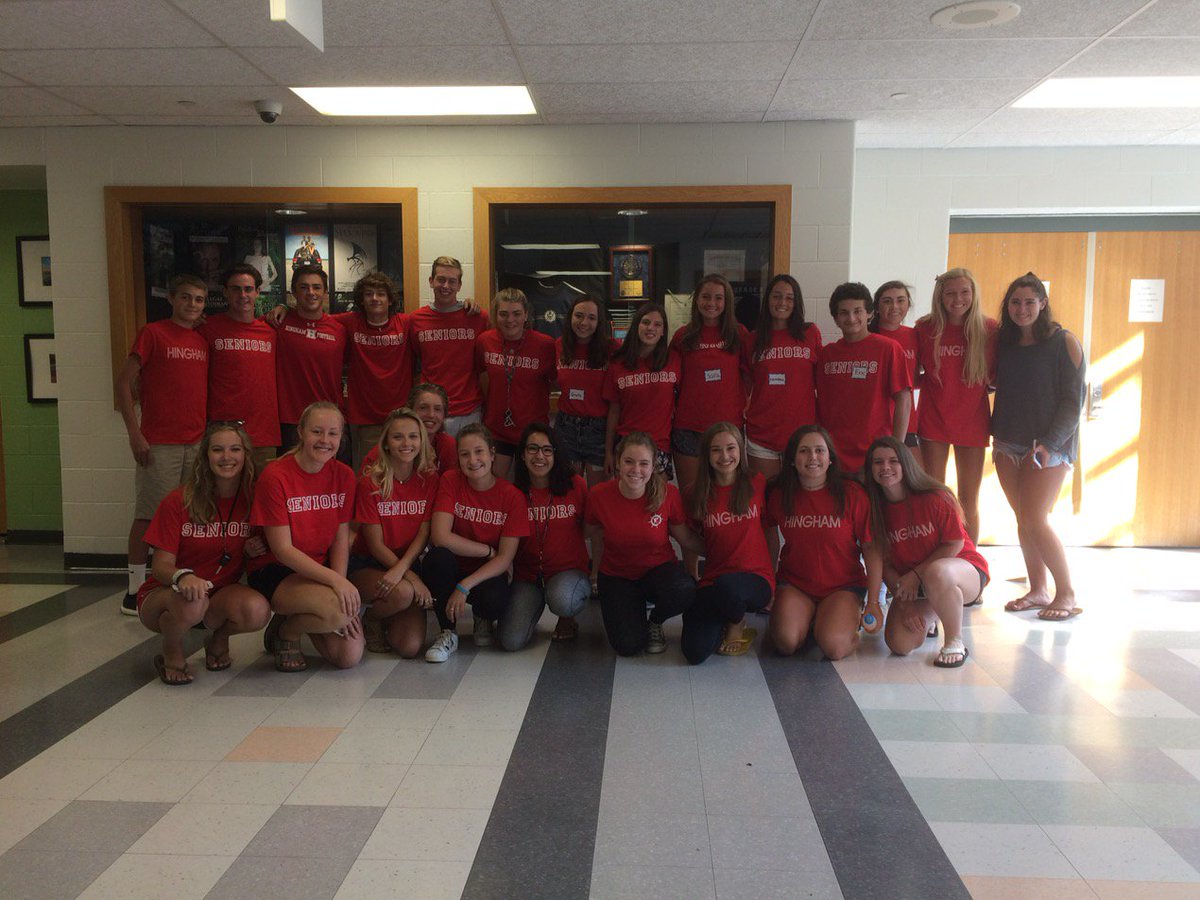 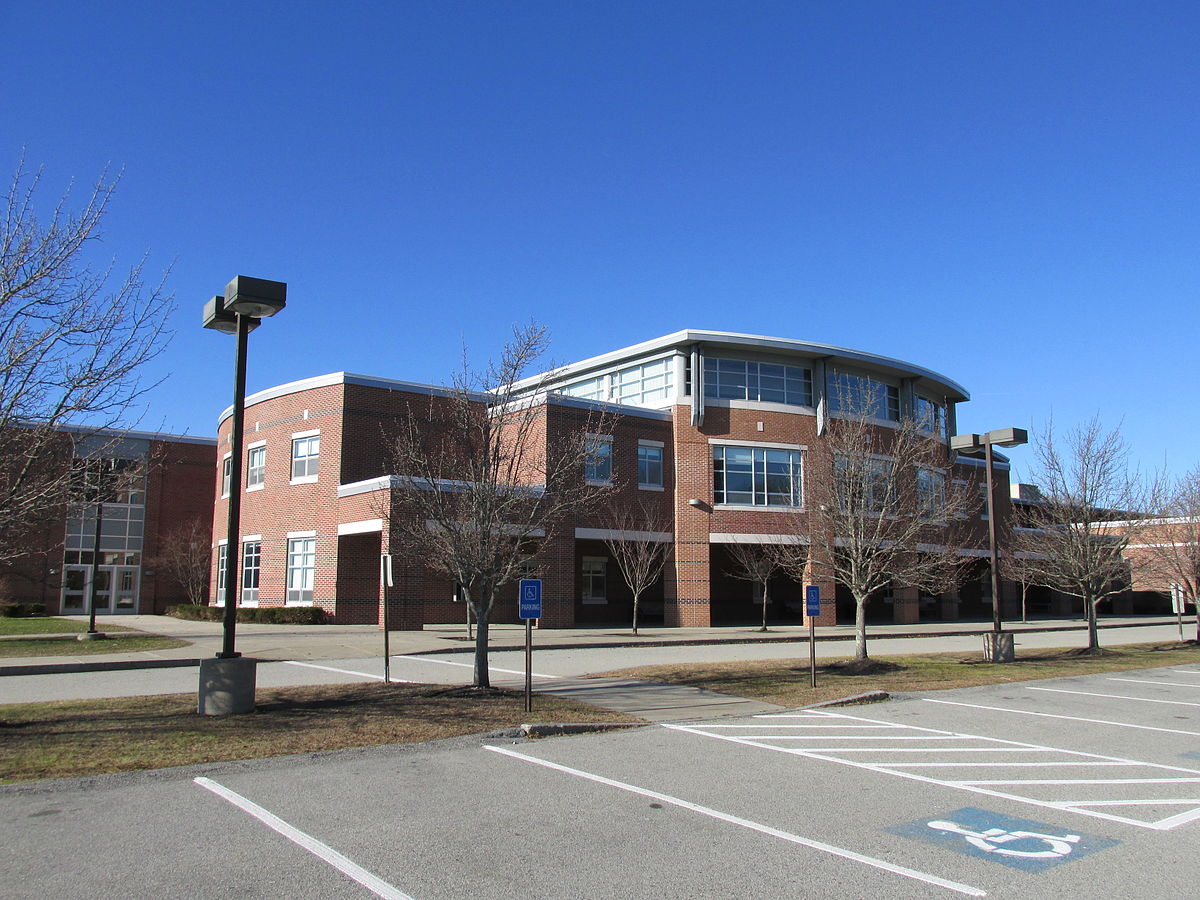 A FEW OTHER THINGS TO KNOW ABOUTHHS
EVERYTHING WE DOALIGNS WITH OUR MISSION…
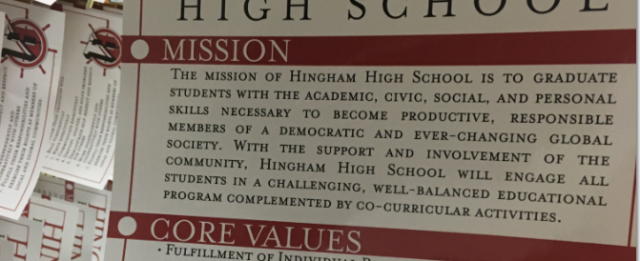 …OUR CORE VALUES…
FULFILLMENT OF INDIVIDUAL POTENTIAL
RESPECT FOR SELF AND OTHERS
CIVIC RESPONSIBILITY
COMMITMENT TO LIFE-LONG LEARNING
ENVIRONMENTAL STEWARDSHIP
GLOBAL CITIZENSHIP
…AND OUR EXPECTATIONS FOR STUDENT LEARNING
ALL HHS GRADUATES WILL:
READ PURPOSEFULLY
WRITE EFFECTIVELY
COMMUNICATE EFFECTIVELY
IDENTIFY, ANALYZE AND SOLVE PROBLEMS
DEMONSTRATE SELF-RESPECT AND RESPECT FOR OTHERS
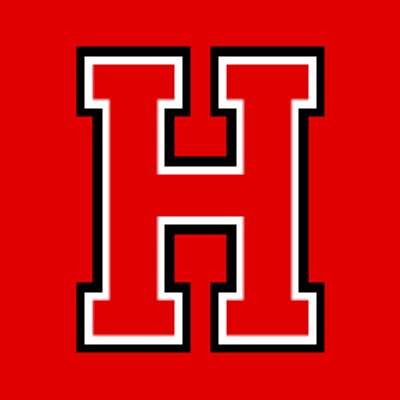 WE HAVE AN AMAZING PTO
HHSPTO.WEEBLY.COM
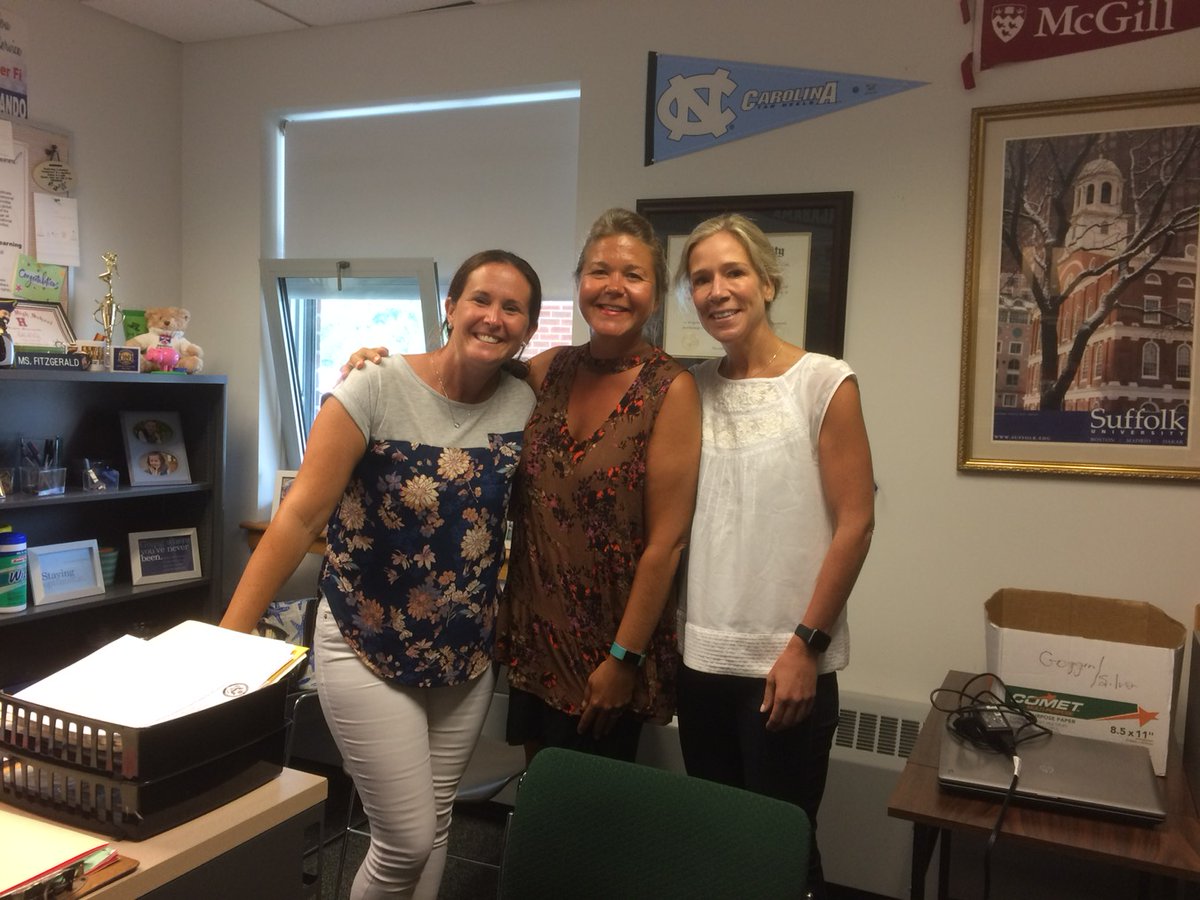 …AND TERRIFICCOUNSELORS
NOVEMBER 16-18
THE HHSSCHEDULE LOOKS DIFFERENT
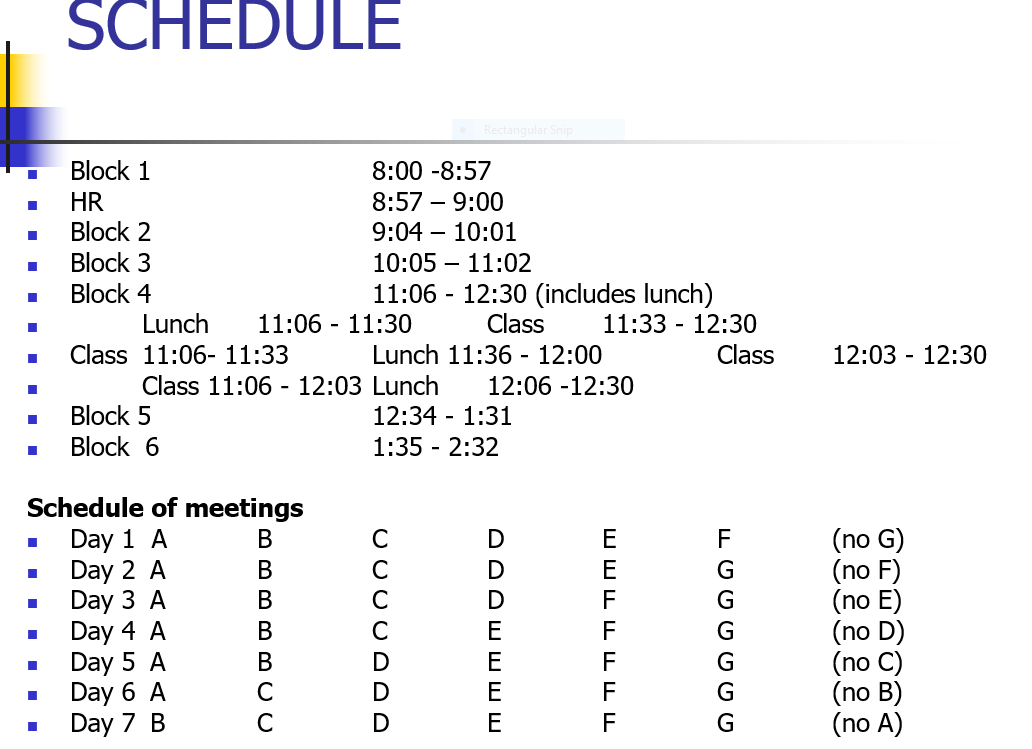 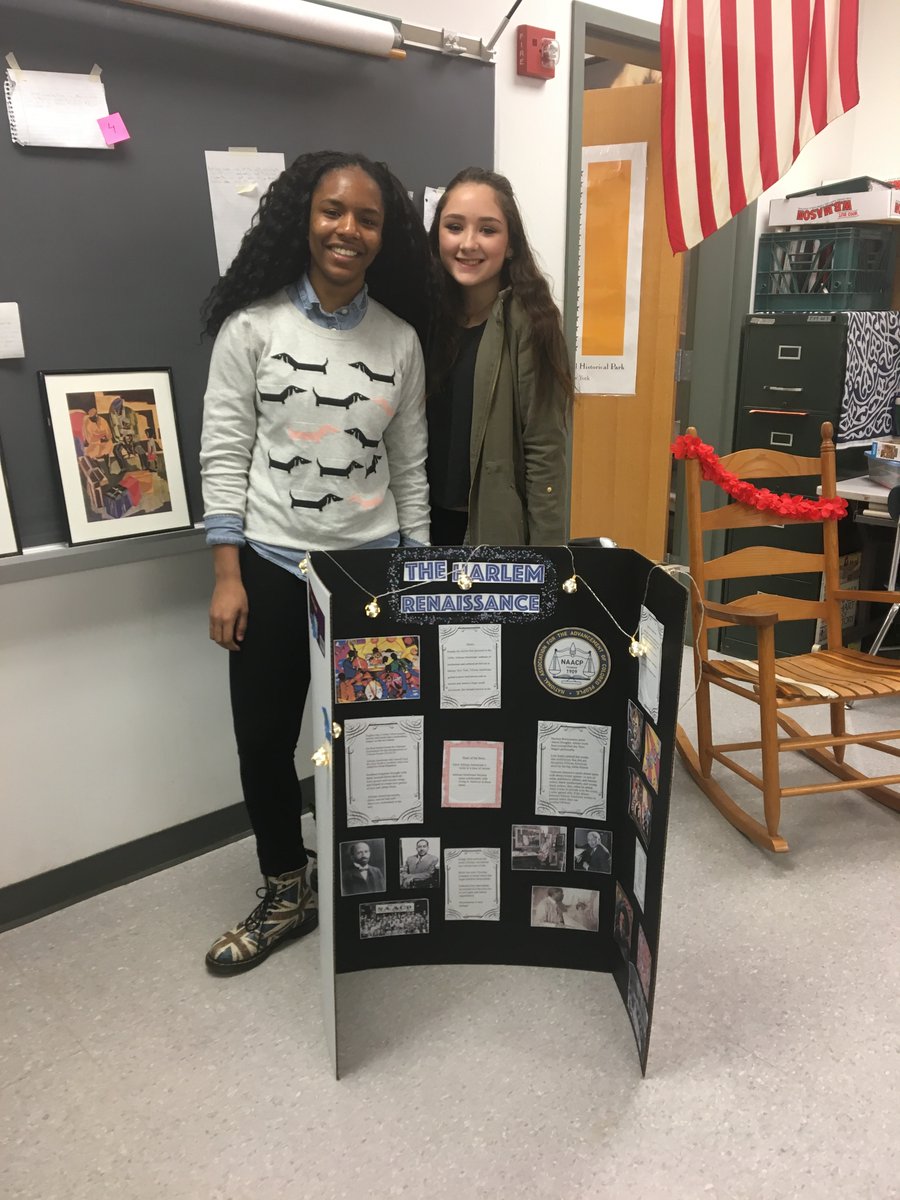 GRADUATION REQUIREMENTS –SEE THE PROGRAM OF STUDIES FOR DETAILS
HHSPTO.WEEBLY.COM
SUCH AS…
HHS GRADUATES MUST COMPLETE:
20 CREDITS IN ENGLISH
15 CREDITS IN MATH, SCIENCE & SOCIAL STUDIES
10 CREDITS IN THE SAME FOREIGN LANGUAGE
2.5 CREDITS IN FINE/APPLIED ARTS
TO EARN A DIPLOMA…
EVERYBODY MUST:
EARN 110 CREDITS 
PASS THE MCAS IN ELA, MATH AND SCIENCE
AND ATTEND SCHOOL REGULARLY!
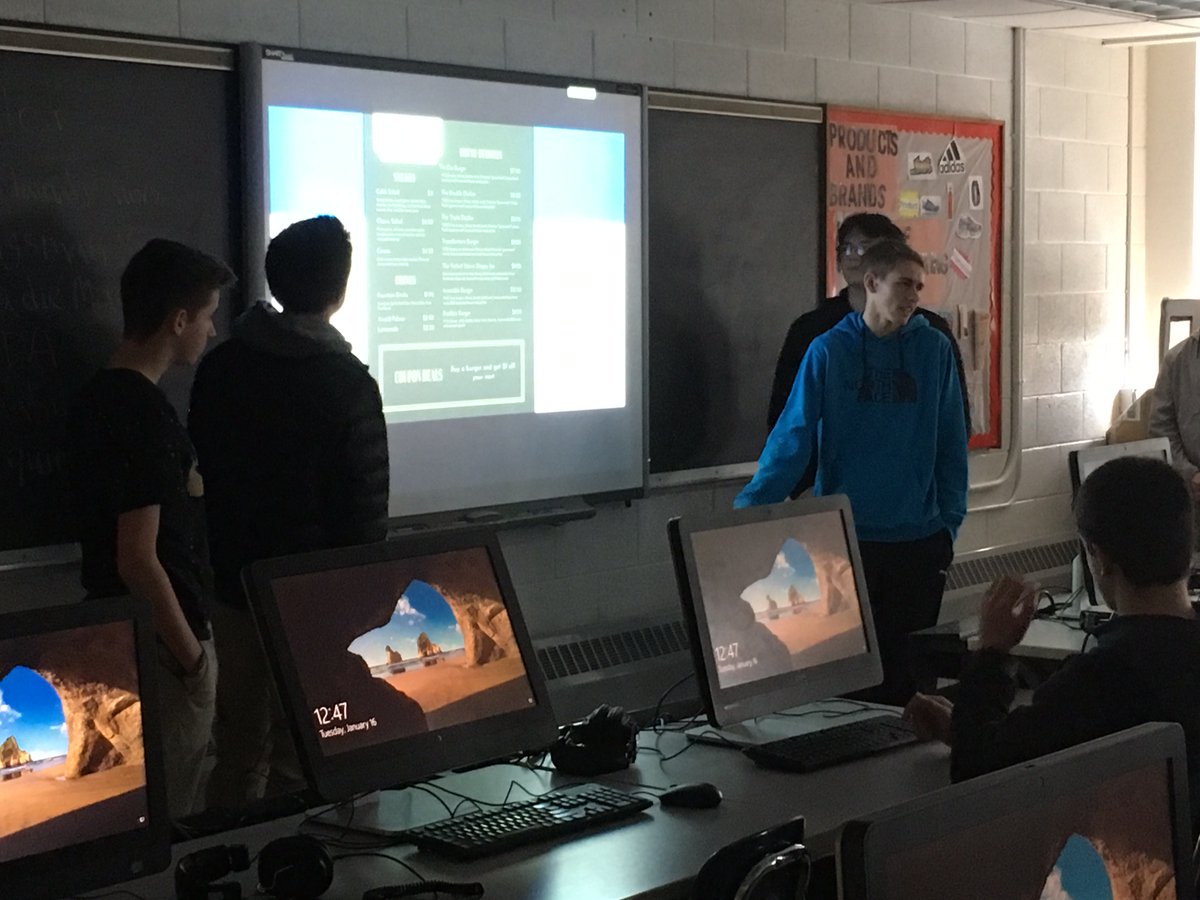 WIDE VARIETY OF ELECTIVES
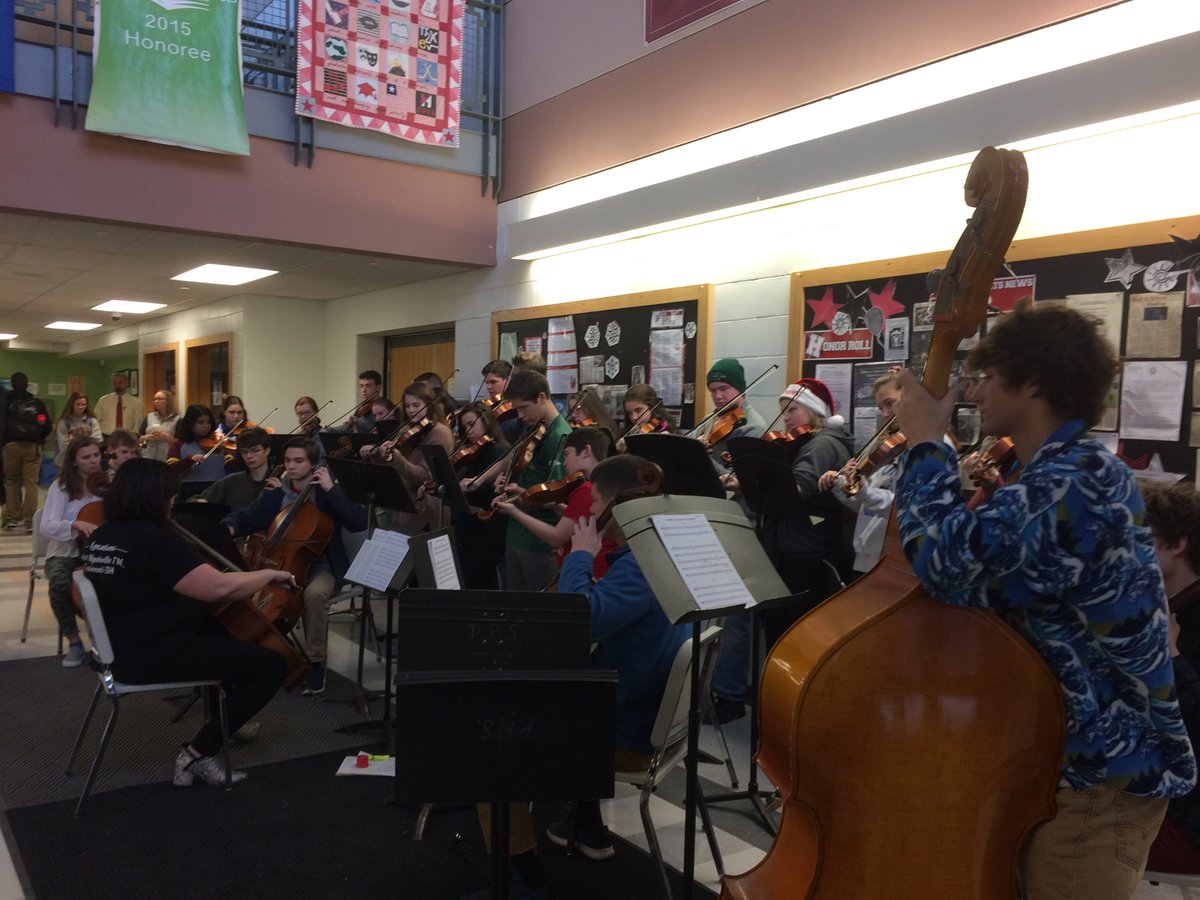 A VIBRANT MUSIC PROGRAM
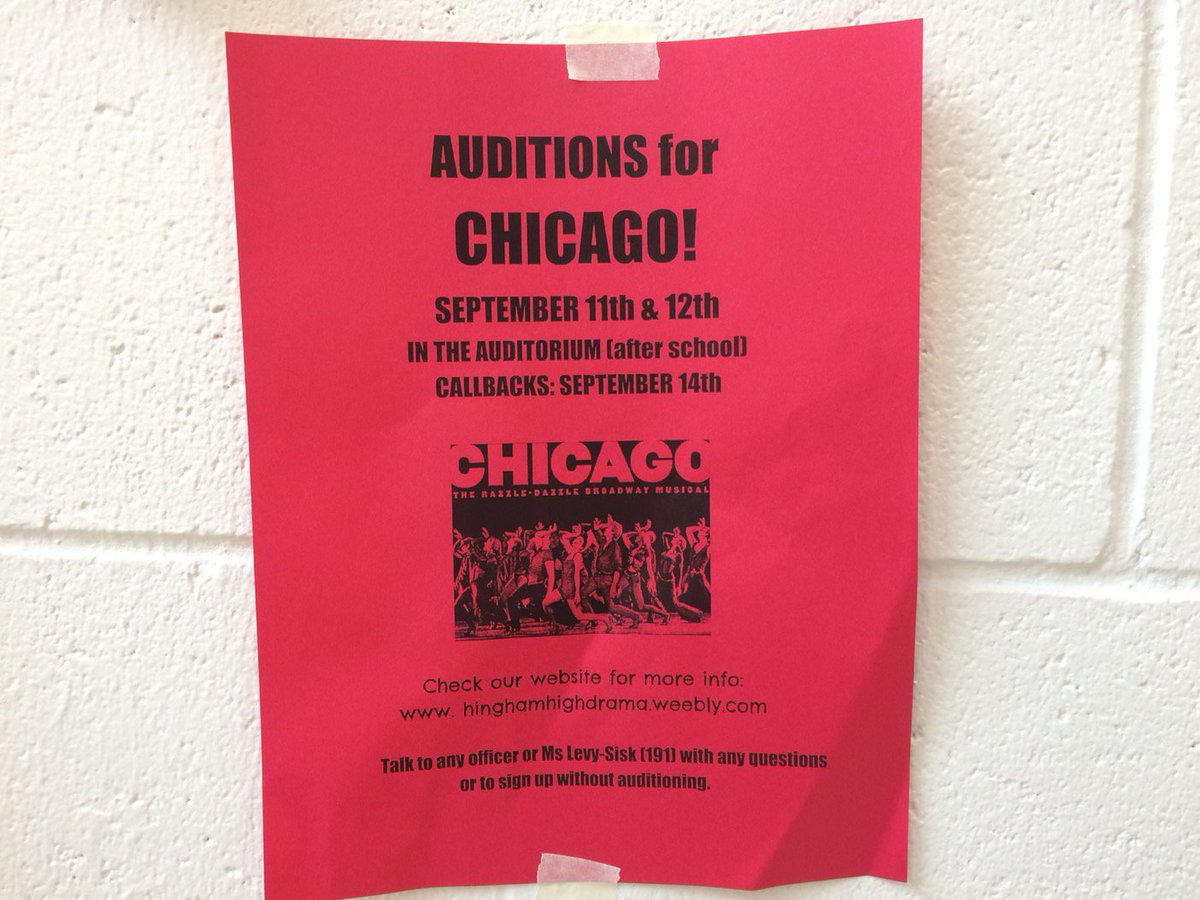 THE ARTS
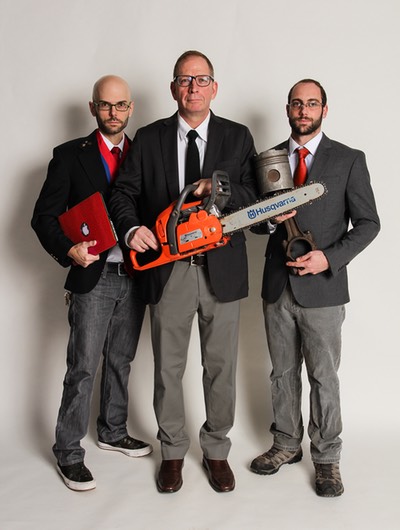 THE INDUSTRIAL ARTS
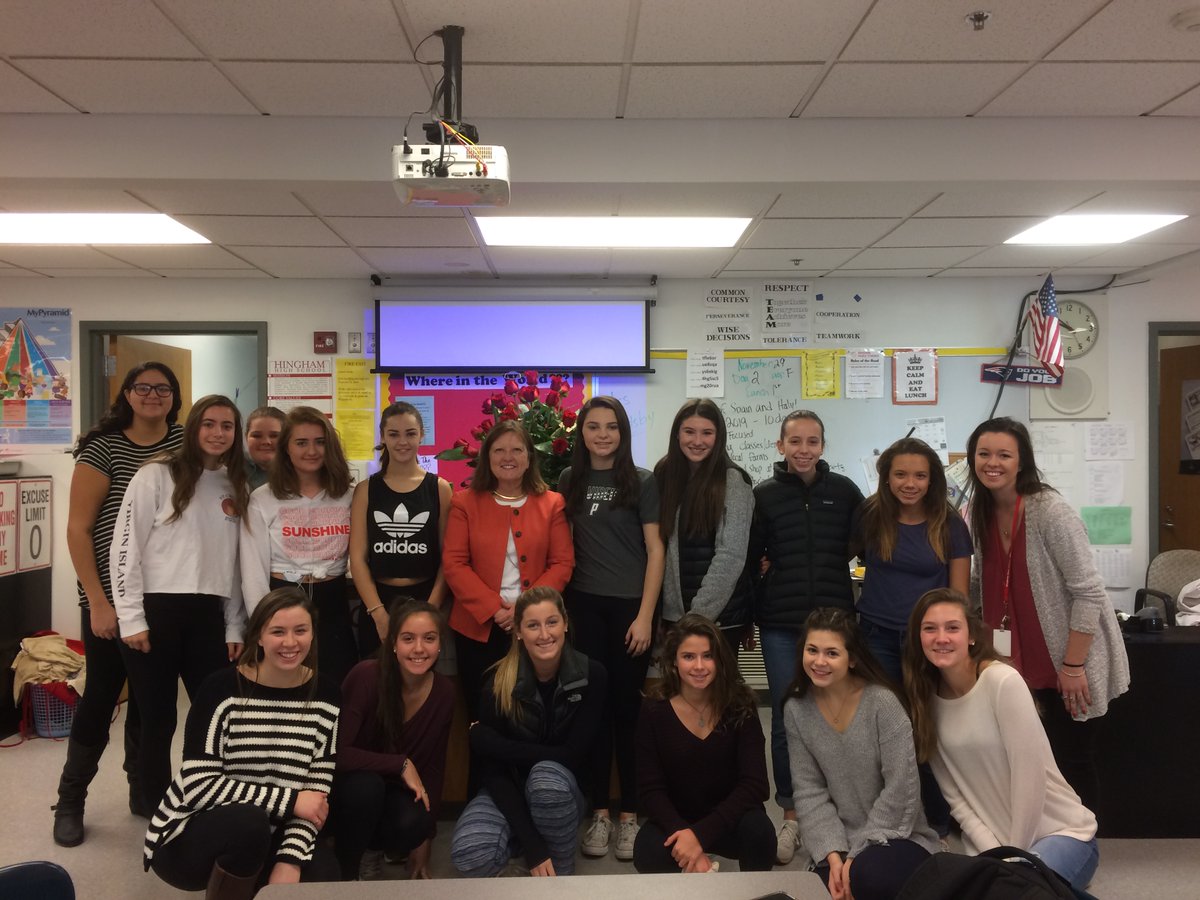 FAMILY & CONSUMER SCIENCES CONTINUE TO FLOURISH
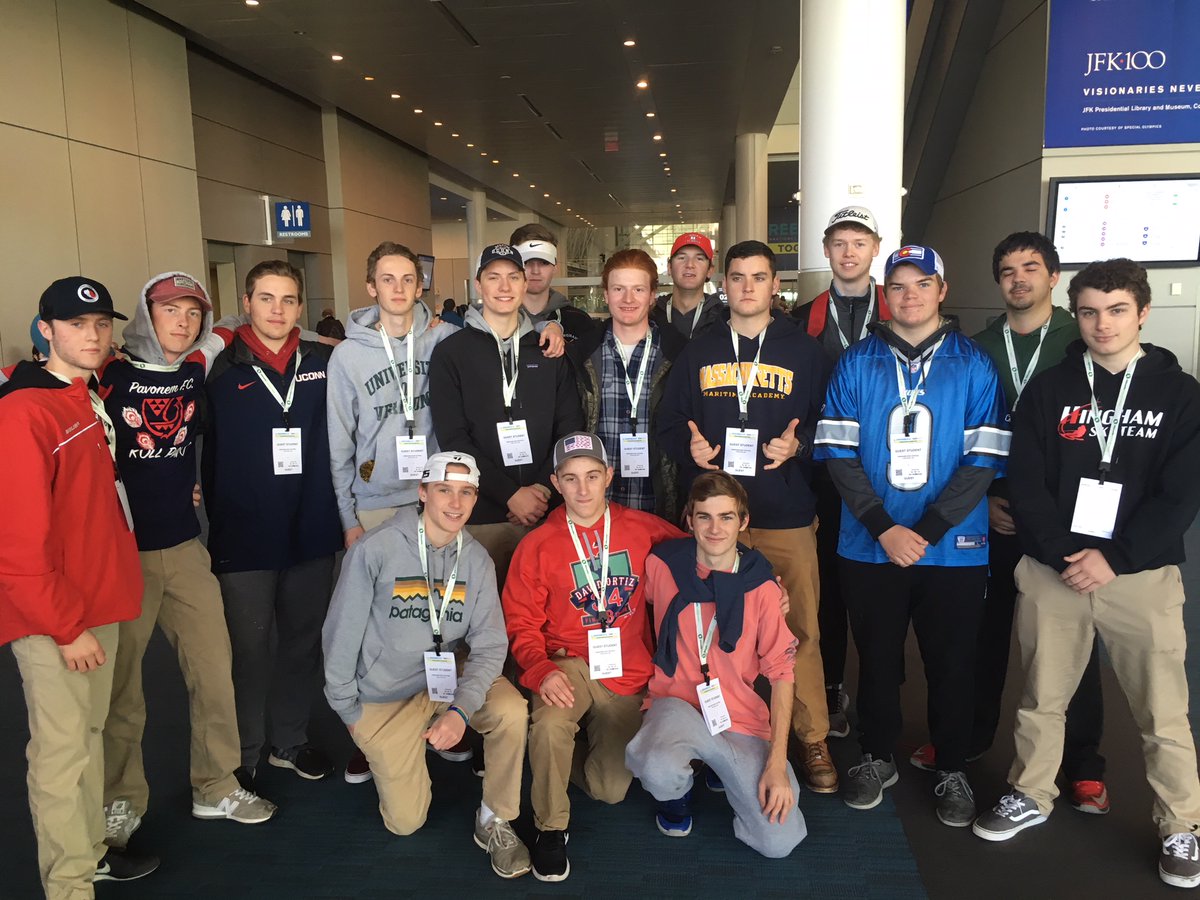 AS DO THE REGULAR SCIENCES –INCLUDING ELECTRONICS
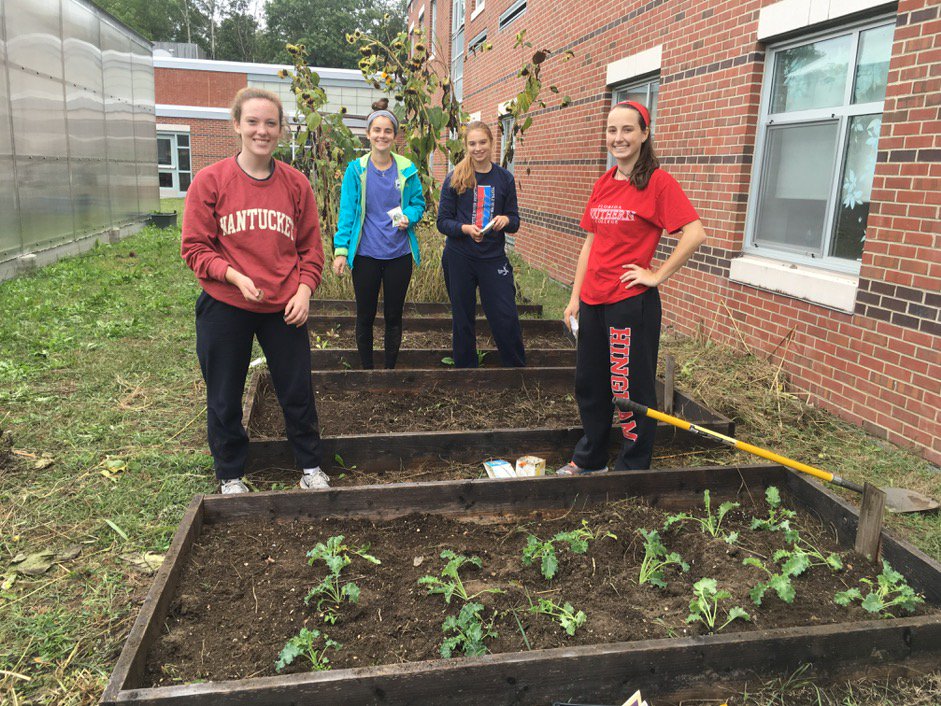 EVEN A GREENHOUSE (AND A BOTANY COURSE)!
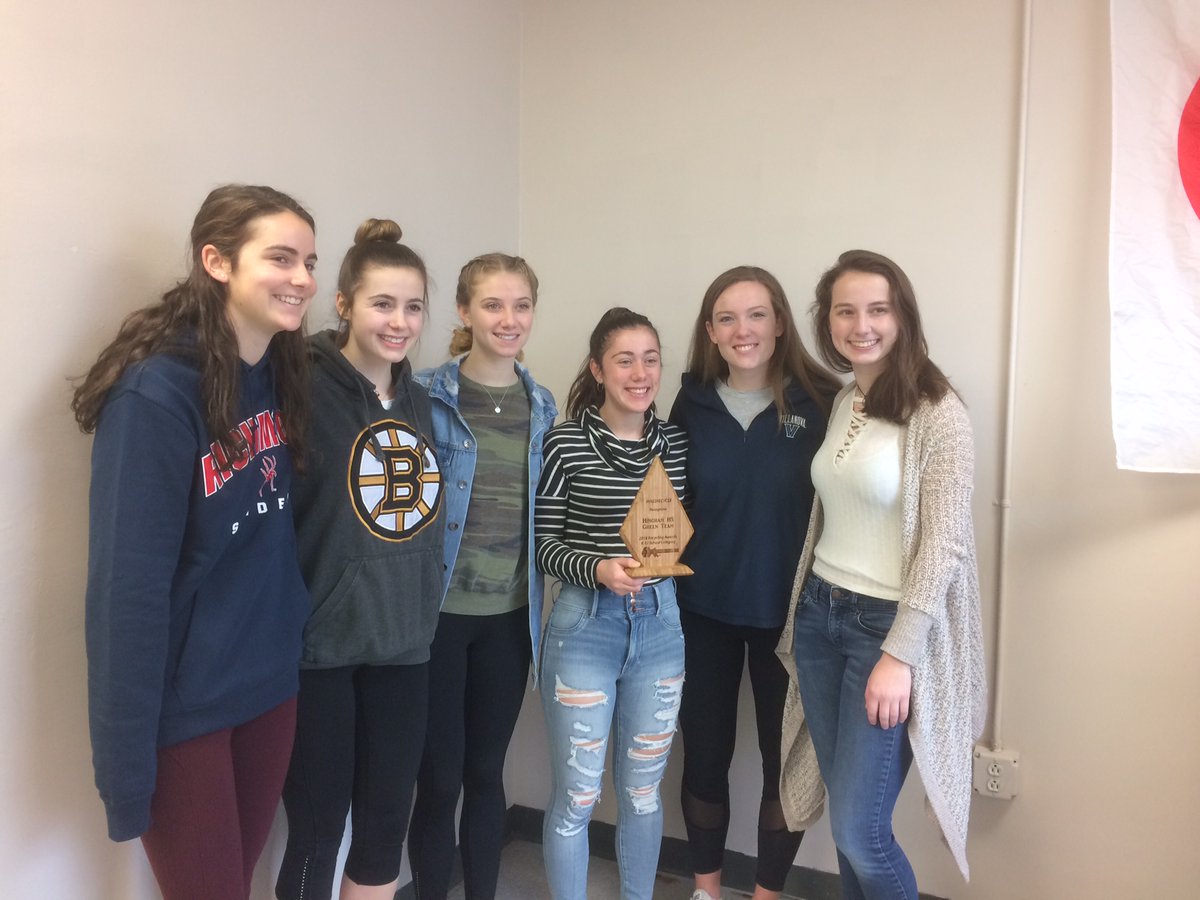 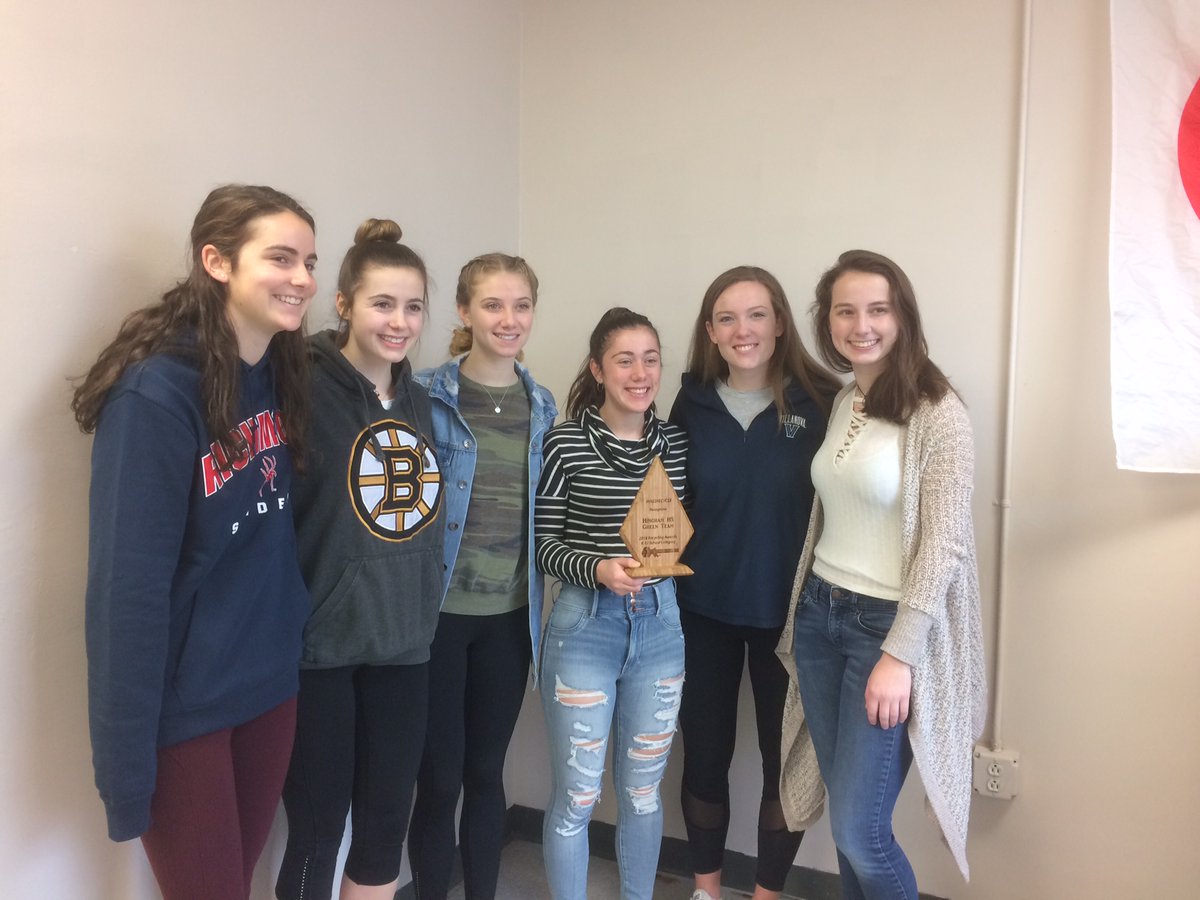 NUMEROUS AWARDS FOR SUSTAINABILITY
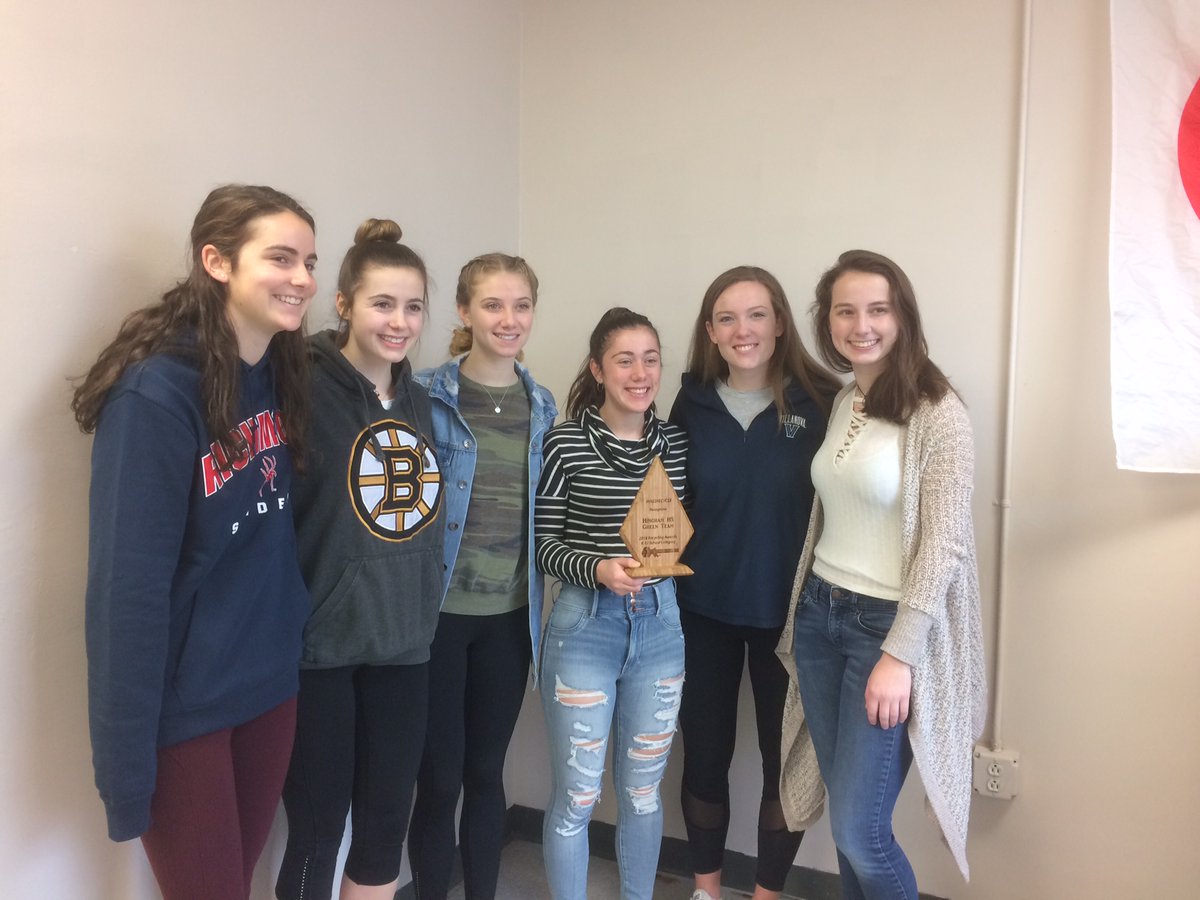 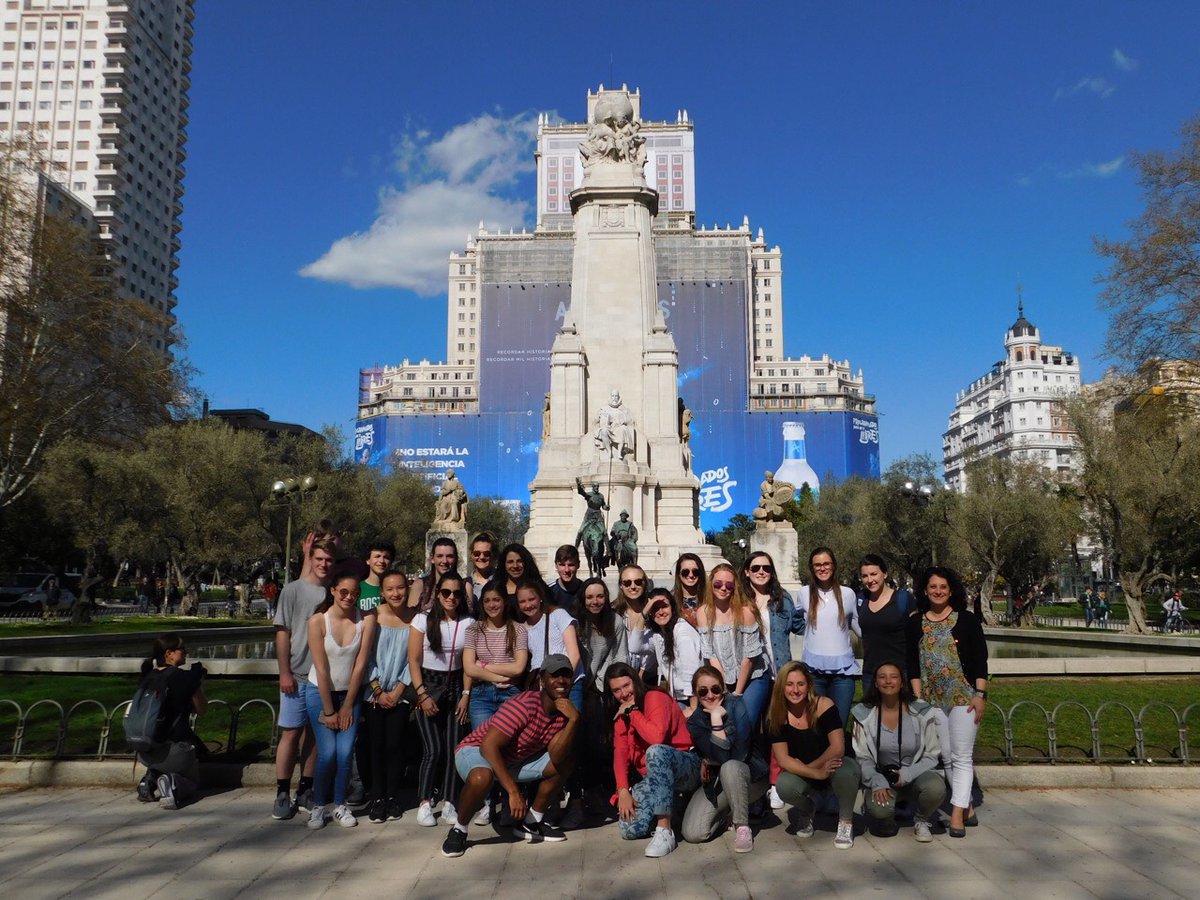 GLOBALFOCUS
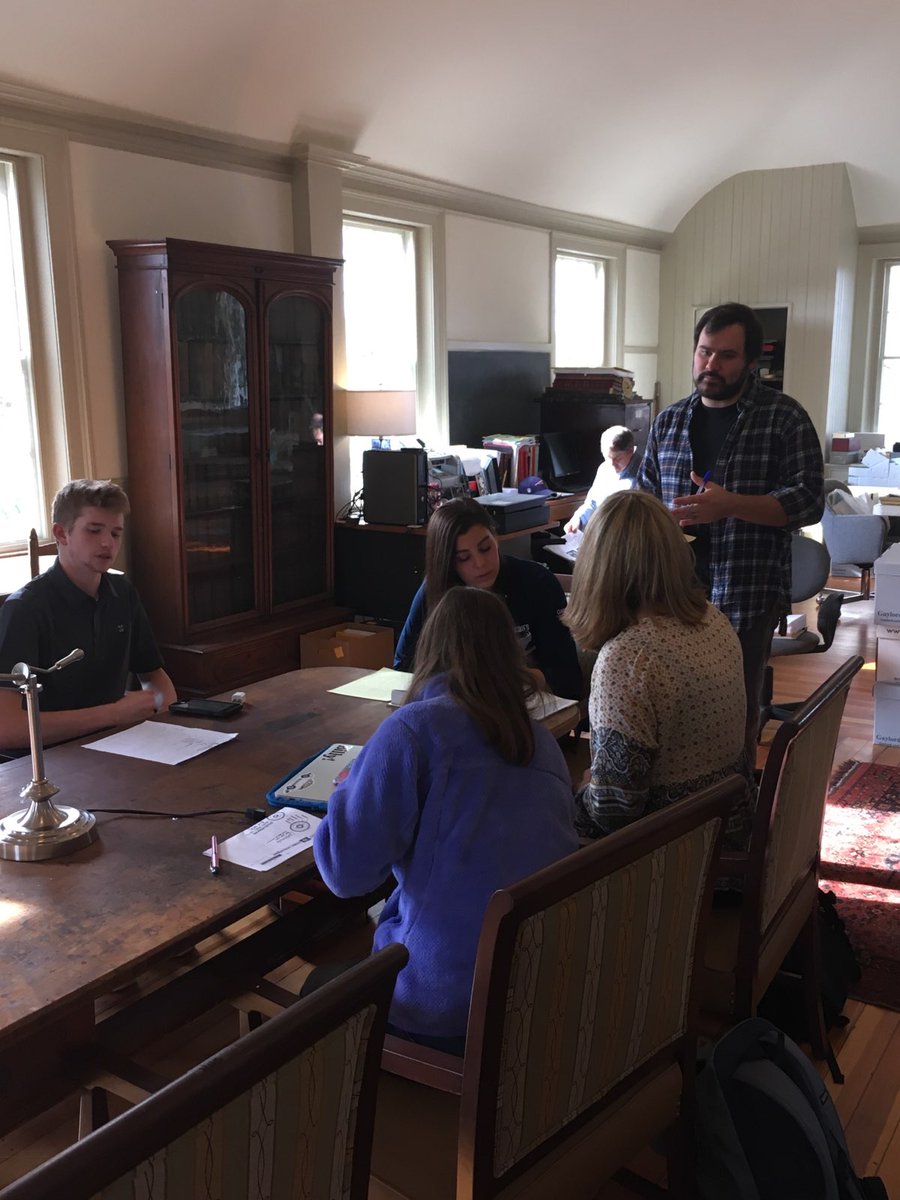 INTERNSHIPOPPORTUNITIES
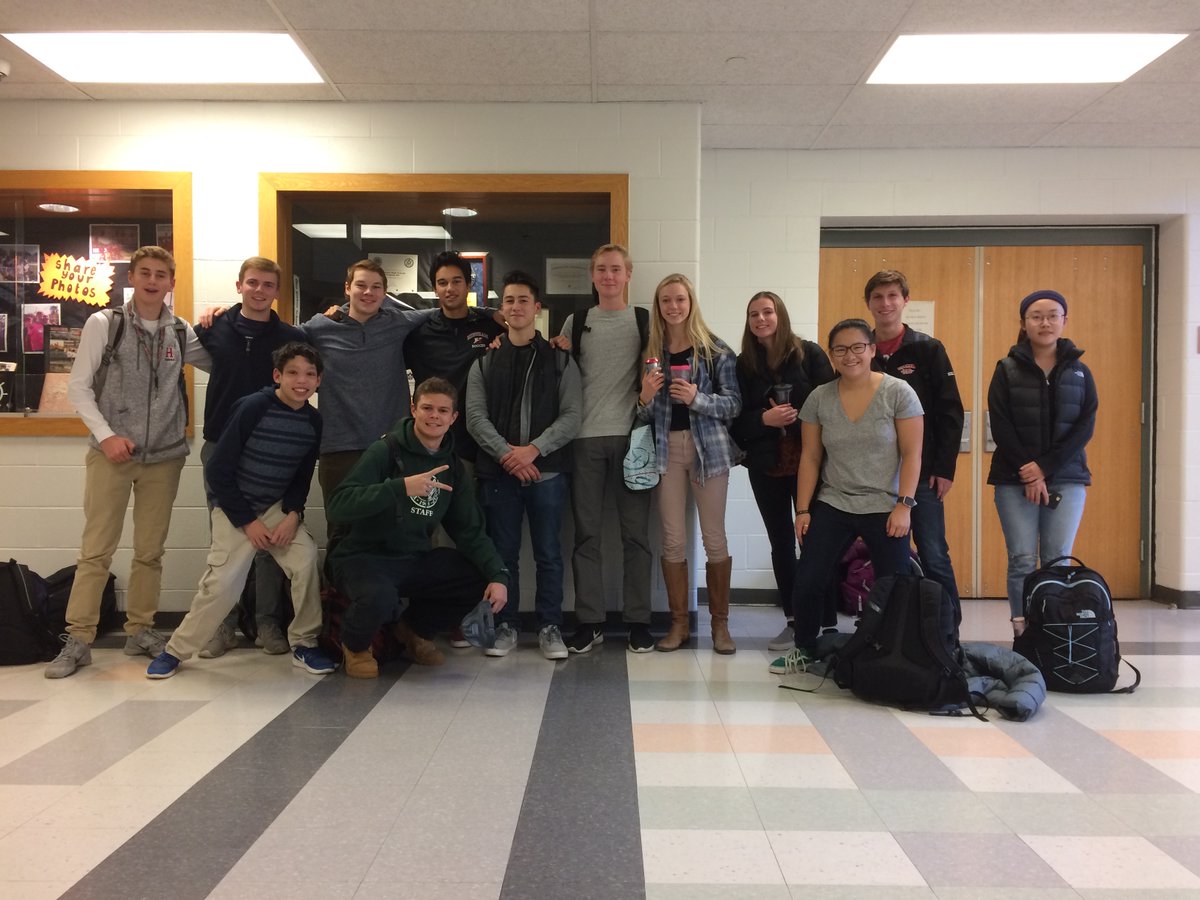 CLUBS GALORE
MANY WITH AN ACADEMIC FOCUS – SUCH AS…ENGINEERING AND ROBOTICS
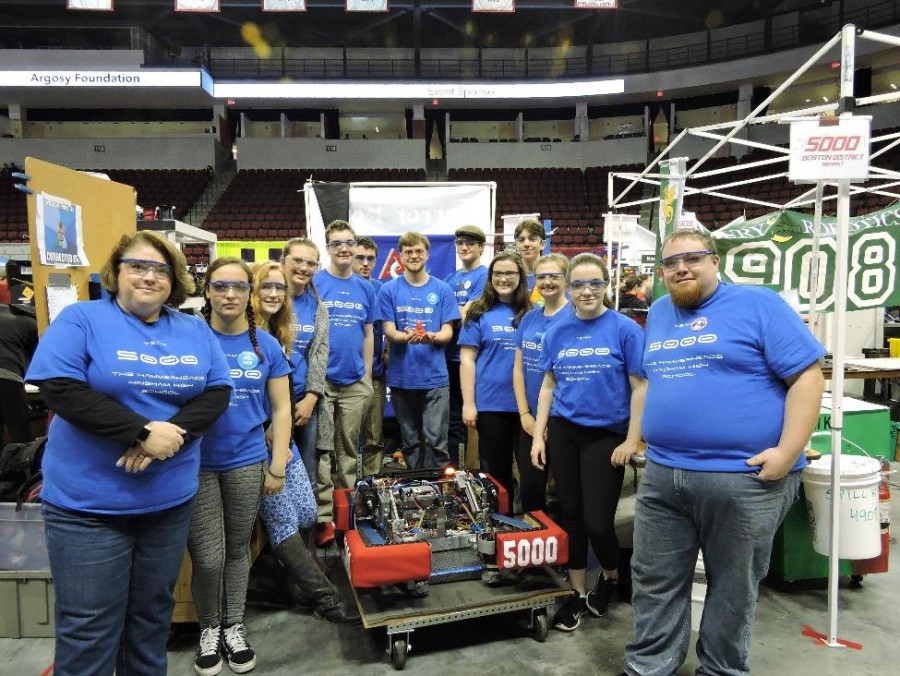 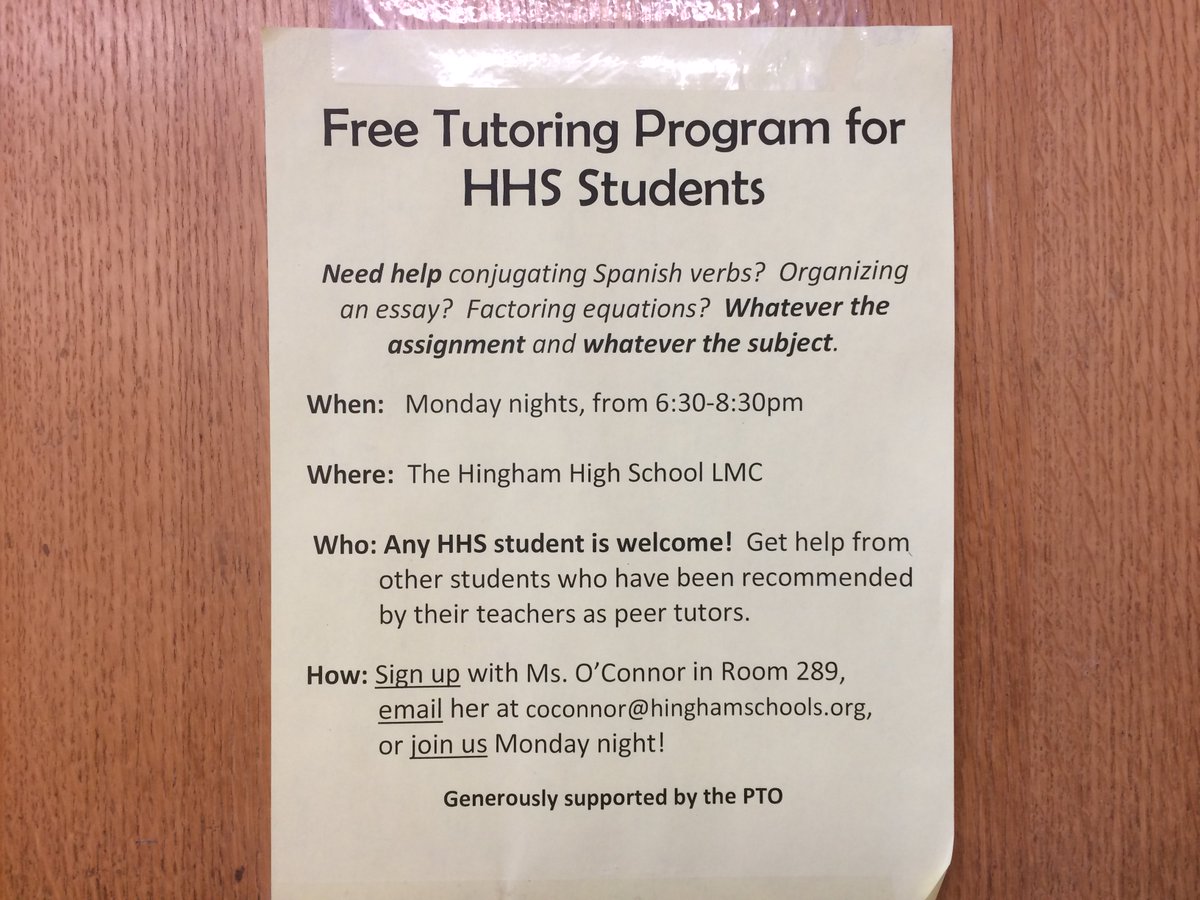 WE EVEN HAVE A HOMEWORK CLUB!
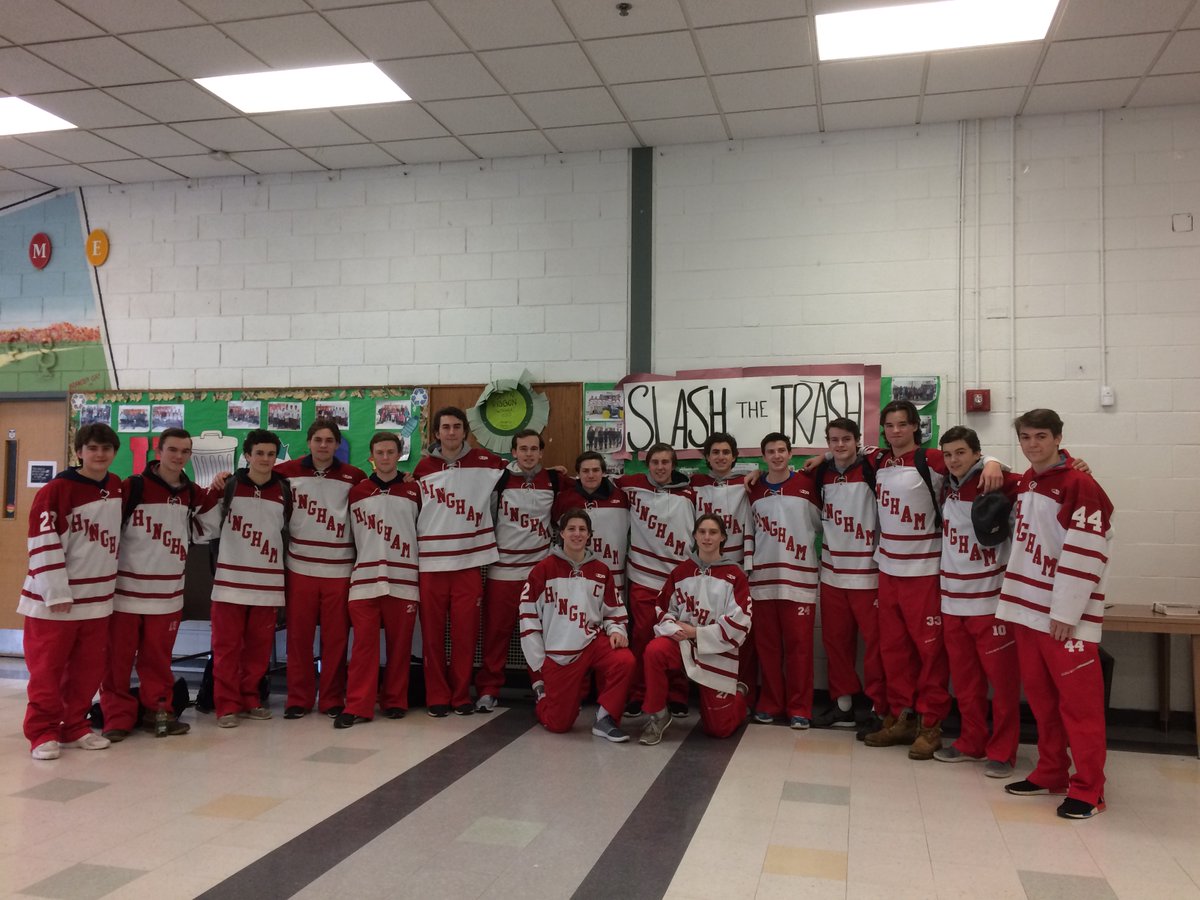 ROBUSTATHLETICSPROGRAM
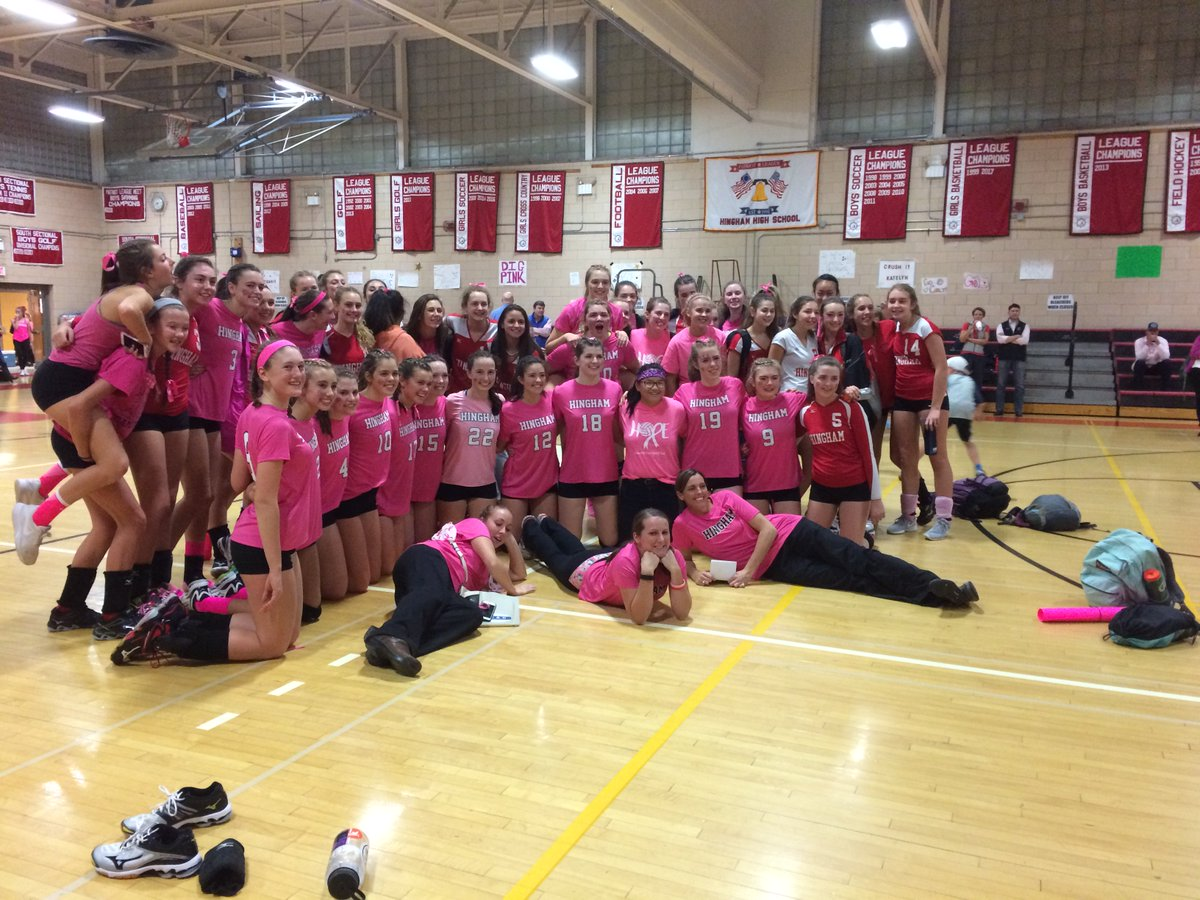 HHS TEAMS:ABOVETHE LINE
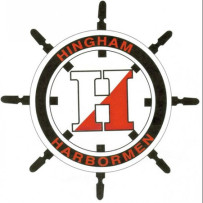 PLEASE VISIT THE WEBSITEREGULARLY
Hinghamschools.com
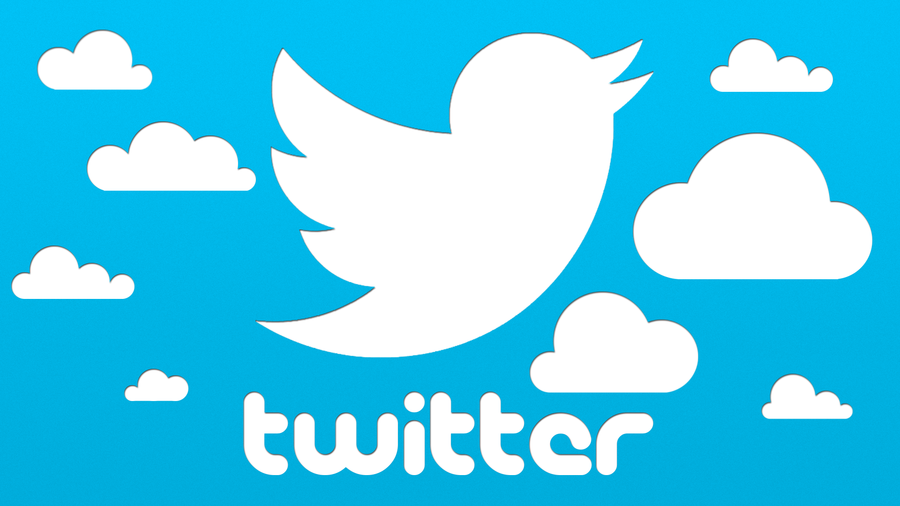 AND LOOK FORDAILY HHS UPDATES ON TWITTER
@RSWANSONHINGHAM
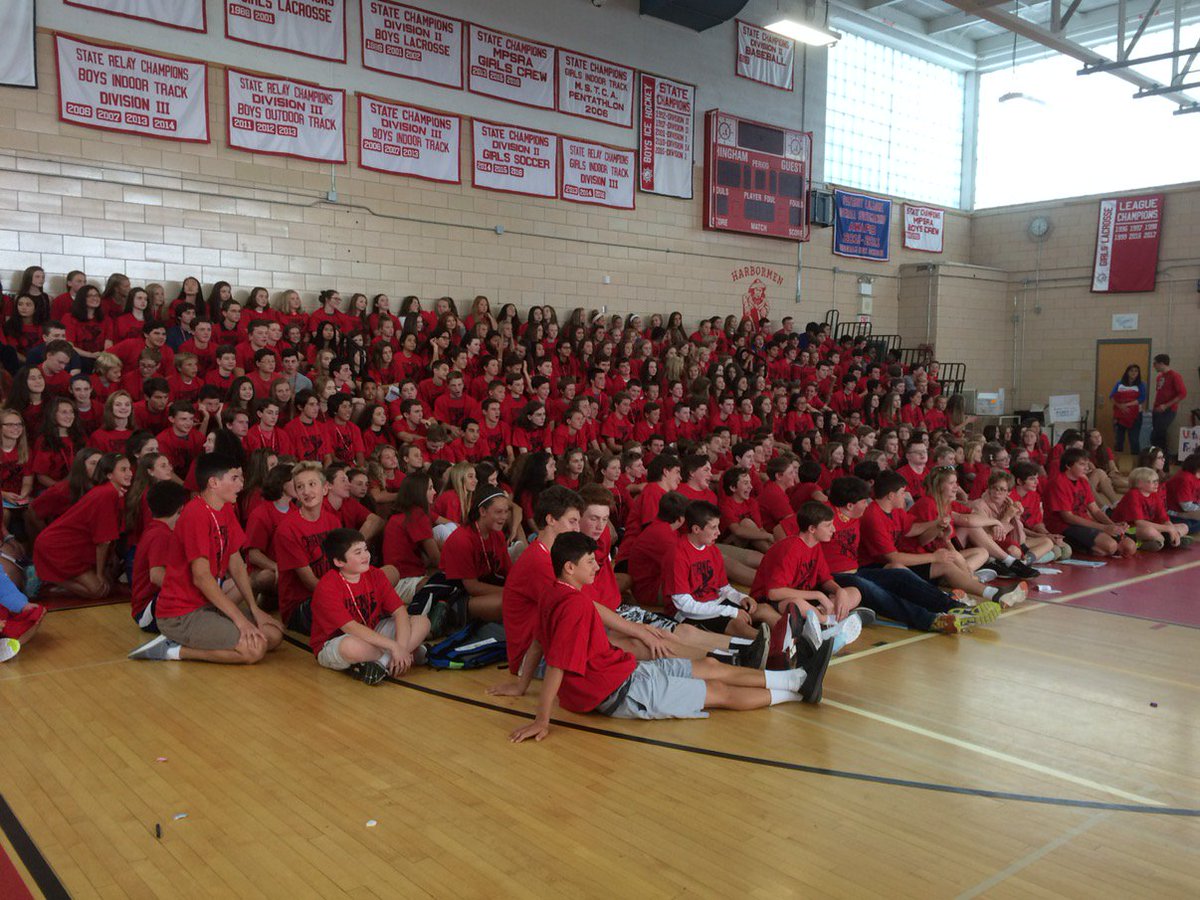 IT WON’T BE LONG!
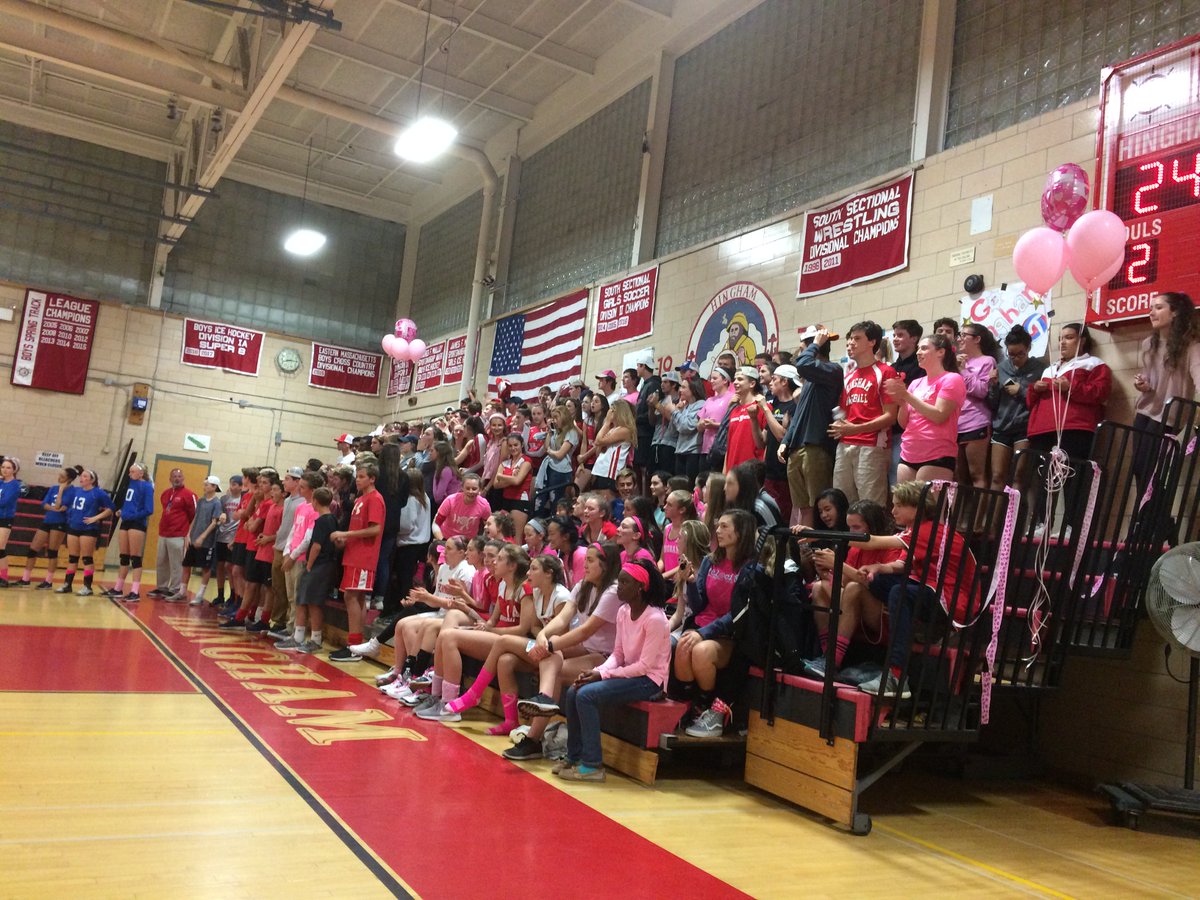 COME BACKSOON!
MAYBE FOR…
THESPIAN  NIGHT - MAY 14 @ 7 PM
BAND & ORCHESTRA CONCERT – 5/15 @ 7 PM 
GLOBAL SYMPOSIUM – 5/16 @ 6 PM
JUNIOR BOOK AWARDS – 5/22 @ 7 PM
SENIOR ATHLETIC AWARDS – 5/23 @ 7 PM
SINGER-SONGWRITER SHOWCASE – 6/4 @ 7 PM
JAZZ NIGHT – 6/13 @ 7 PM
OTHER IMPORTANT DATES
SPORTS SIGN-UPS - 6/14 @ 2:45 PM (HHS)
COUNSELORS AVAILABLE – 8/22
FOOTBALL BEGINS – 8/17
OTHER FALL SPORTS BEGIN – 8/23
FALL SPORTS PRE-SEASON WORKSHOP – 8/27 @ 7 PM
PICTURE DAY – 8/27
ORIENTATION – 8/30
CLASSES BEGIN – 9/4
HOMECOMING – 10/20
QUESTIONS?
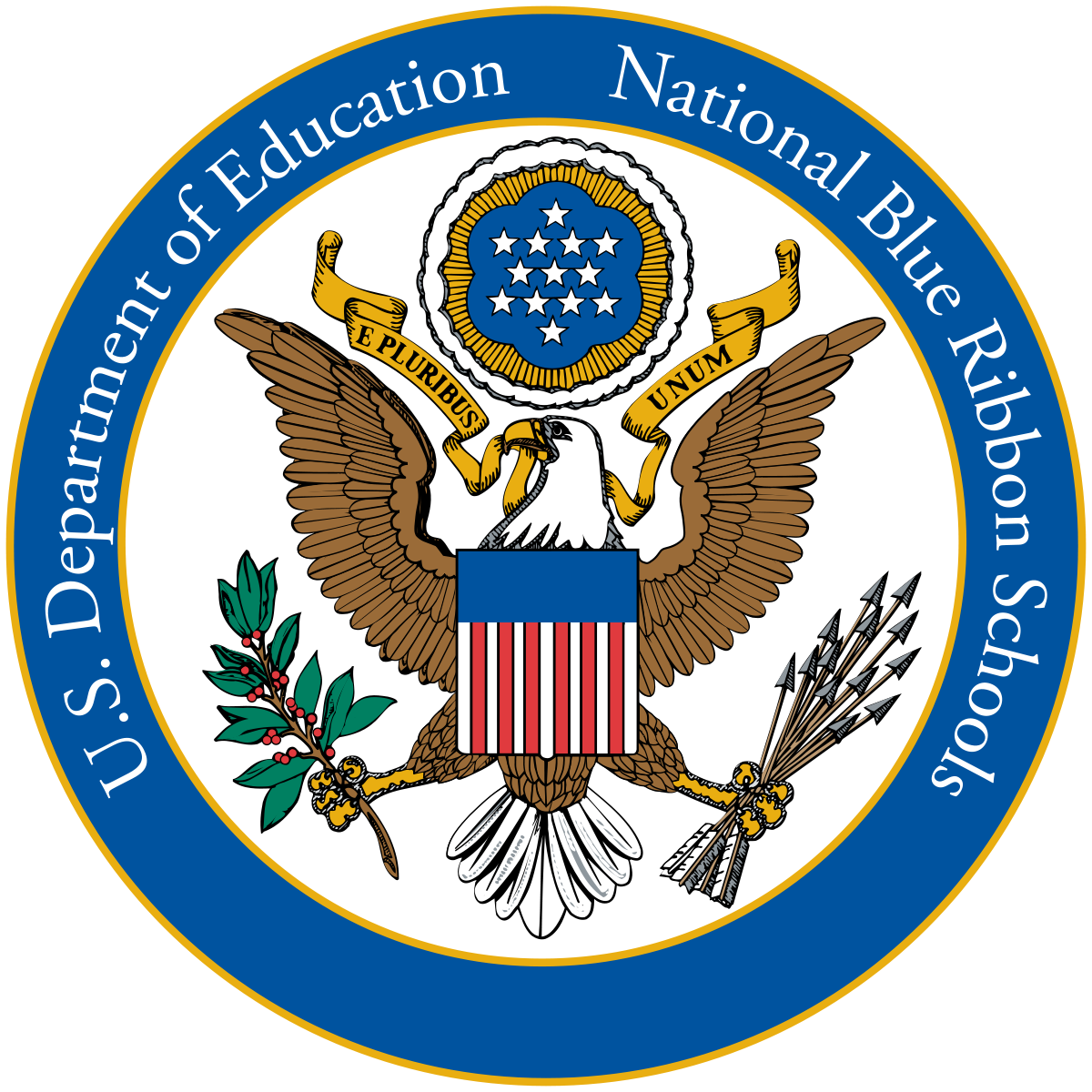 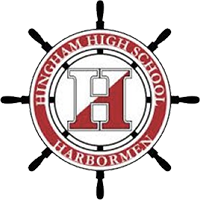 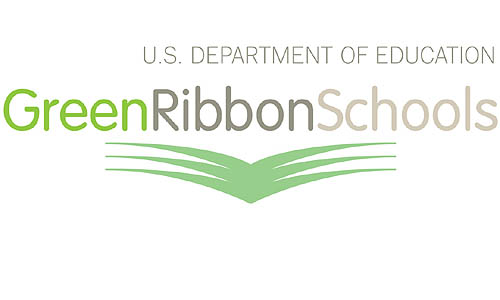